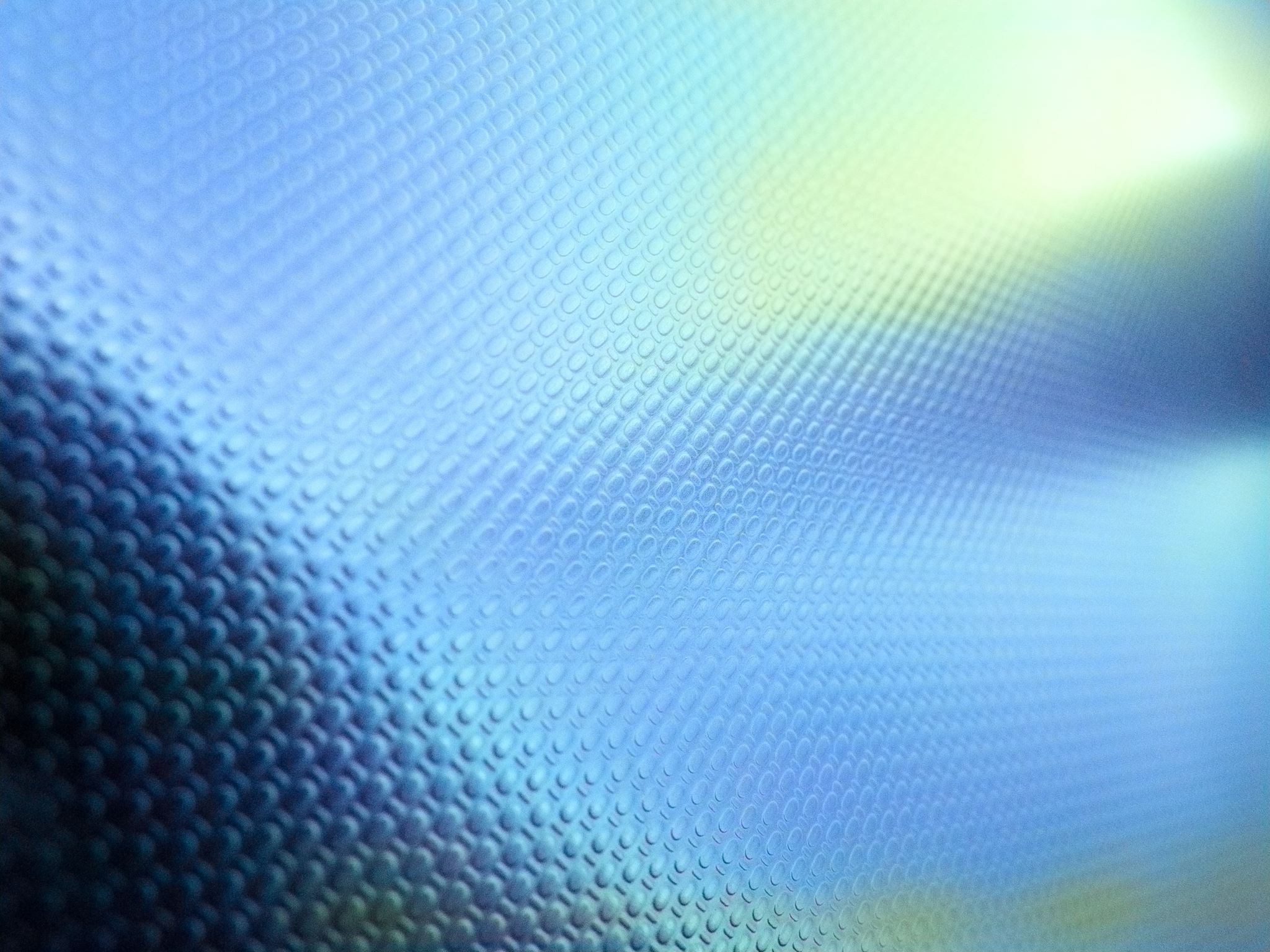 Overview of the Presentation
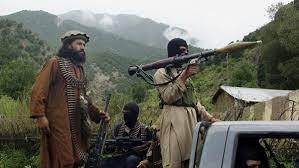 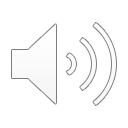 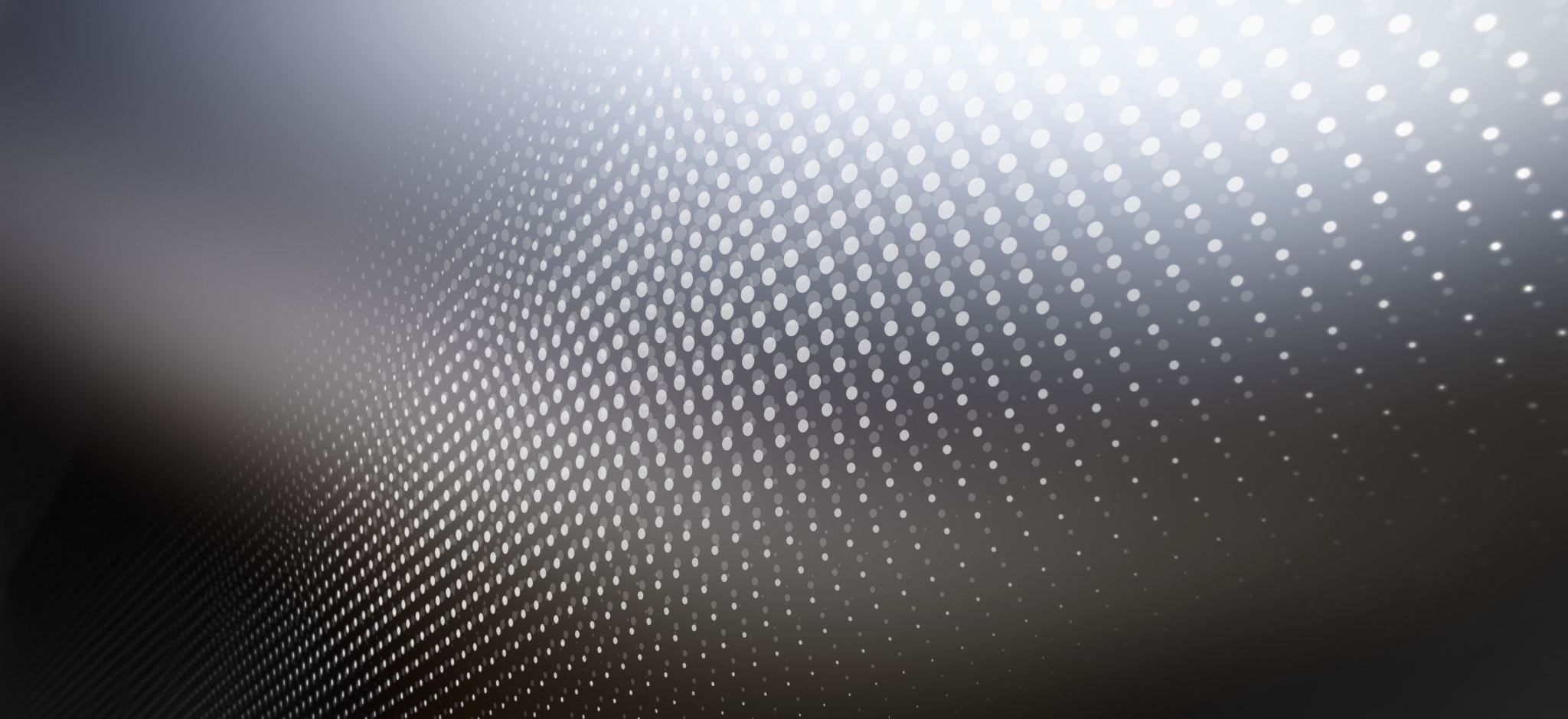 TTP is Here to Stay
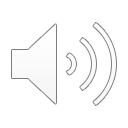 TTP and Taliban Benefit from Drug Trafficking
The Afghan economy has collapsed 
Drug trafficking props up the Taliban 
There is great demand for drugs in the Middle East and Asia 
The US will not lift sanctions anytime soon
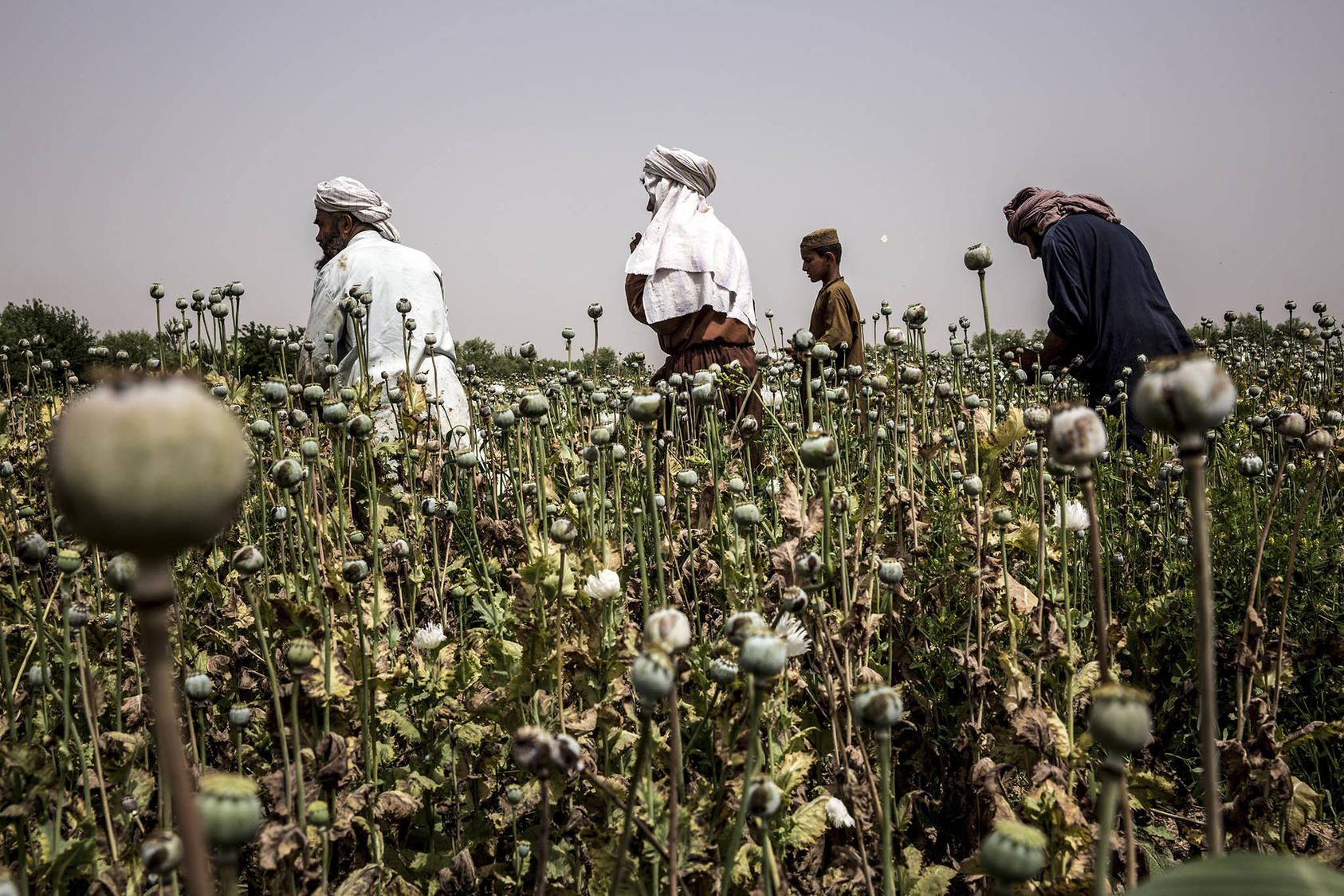 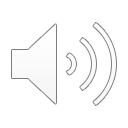 Counterterrorism Operations Failed
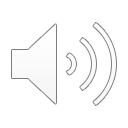 Taliban Prefers TTP Over American Influence
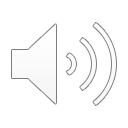